Dementia – Understanding changes in behaviour, getting assessed & accessing local services and support .
Sharon Johnston Admiral Nurse 
Sarah Hodges – Specialist Dementia Occupational Therapist Community Team.
Agenda
 Role of Admiral Nurses & Occupational Therapists.
Normal Aging v's Dementia.
Understanding changes in communication and behaviour. 
How can I manage / Helpful Tips.
Delirium. (brief)
Concern about a person's change in memory (Getting Assessed for Dementia ) 
Making the home dementia safe.
Accessing local community services and support.
Understanding stress and looking after yourself.
Dementia – How can we reduce the risk ?
Over to you – questions and answers.
Click to add text
3/1/20XX
2
What is an Admiral Nurse & what do we do ?What is a Dementia Specialist Occupational Therapist & what do we do ?
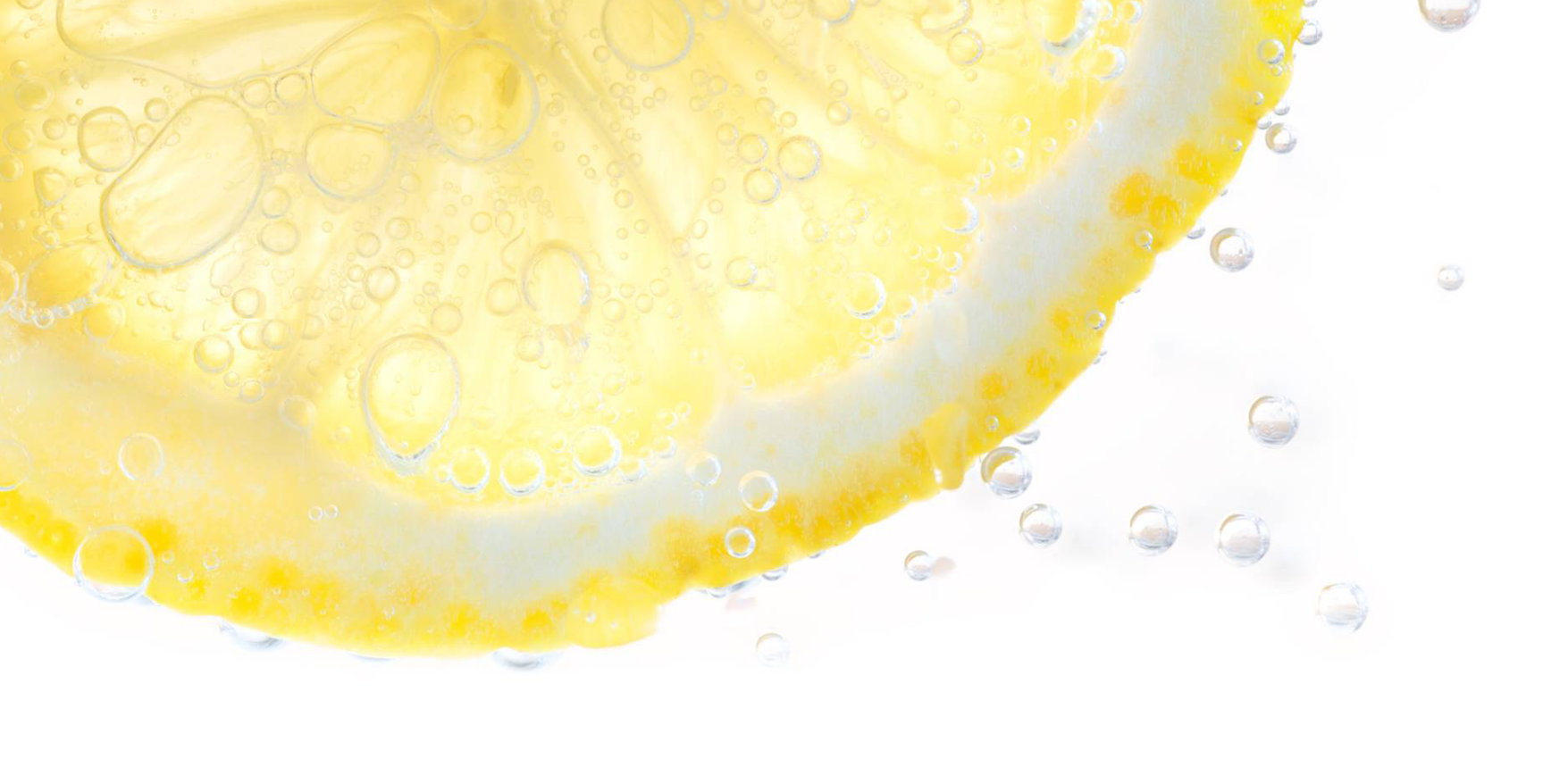 Normal Aging V's Dementia.
Some decline in memory functioning is normal as we live longer.
Dementia is NOT a normal part of aging.

So what is Dementia ?
Dementia is an 'umbrella' term covering over 200 different types of conditions affecting the brain, referred to as a neurodegenerative disease process.

Symptoms include:- memory loss, difficulty thinking, problem solving, decision making, communication & behavioural changes. Causing progressive decline in cognitive and functional abilities.
Understanding changes in communication & behaviour. How can I manage ? ( 3 minute animation)
https://vimeo.com/162656066?lite=1
Sample footer text
3/1/20XX
5
lick o add text
Understanding changes in behaviour. Helpful Tips (1)
Behaviour
'Detective'
3/1/20XX
6
lick o add text
Understanding changes in behaviour. Helpful Tips (2)
3/1/20XX
7
lick o add text
Understanding changes in behaviour. Helpful Tips (3)
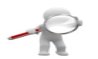 3/1/20XX
8
Concern about a person's change in memory or behaviour:-
There are many causes for changes in memory & how a person functions, e.g., acute confusion ( Delirium), low mood, low blood sugars, tumors,  vitamin B12 deficiency, normal pressure hydrocephalus, among other medical conditions, most of which are treatable.

Perhaps talking to the person about changes you have noticed, enquiring how they are feeling & if they would they like your support to access or accompany for a medical check-up. ( The person may not have noticed any changes, until mentioned, or not at all.)

It may be pertinent to speak to the G.P. separately to provide your collateral information, which gives the G.P. useful information when assessing the person. ( bearing in mind, there is no named NOK & G.P. needs to be aware of this & of course gaining permission from the person to speak to their G.P.).

G.P. can then do a number of tests, to rule out reversable causes of changes & at that point they would refer to the local memory service.  With the person's permission, it is important that you would be the named person to contact for the Memory Service assessment to enable full collateral history of symptoms.

'Capacity' to make decision, is assumed, unless proved otherwise. However, it is important to gain the person's permission to act or provide information on their behalf, as early as possible. If a dementia is present, it is likely that the person's capacity to make more complex decisions becomes impaired. This is were LPA ( Lasting Power of Attorney ) would be very useful.
https://www.dementiauk.org/wp-content/uploads/2021/04/DUKIL02GettingADiagnosis_2021_online.pdf
Making the home dementia safe.
Assistive Technology​ - e.g. Technology or product created to help people to help people maintain their independence in their home.

Calendar clocks – show the date and the day of the week, as well as the time.

Reminder messages – a recorded voice message that plays when you go in or out of the house, reminding you to pick up your keys or lock the front door.​

Locator devices – help you find frequently mislaid items such as keys. (small electronic tag – click a button on the locator device to make the tag bleep)​
Medication reminders – blister packs/dosette boxes. 

Telephones – phones with bigger buttons or with pictures on the buttons, easy to use mobile phones with fewer buttons and simple design​

Apps – smartphone range of apps – calendars , reminders and maps.​
Automatic lights – connected to a sensor and come on when you move around.​

Safety to shut off devices, e.g. isolation taps , turns off gas.

Most devices can be bought independently e.g. via the Alzheimer's society.
      ( check online )
Alter the lightening in your home, remove any trip hazards (loose rugs) and if possible remove any 'clutter' or unused items.
Colour and contrast to help things stand out, could you use plain and brightly coloured bed and table linen to contrast with the walls and floor.  This also works well with crockery.
Consider leaving a light on in the bathroom at night and use night lights to help with orientation
Ask your local fire service about a free home safety visit, who can install smoke alarms and carbon monoxide detector.
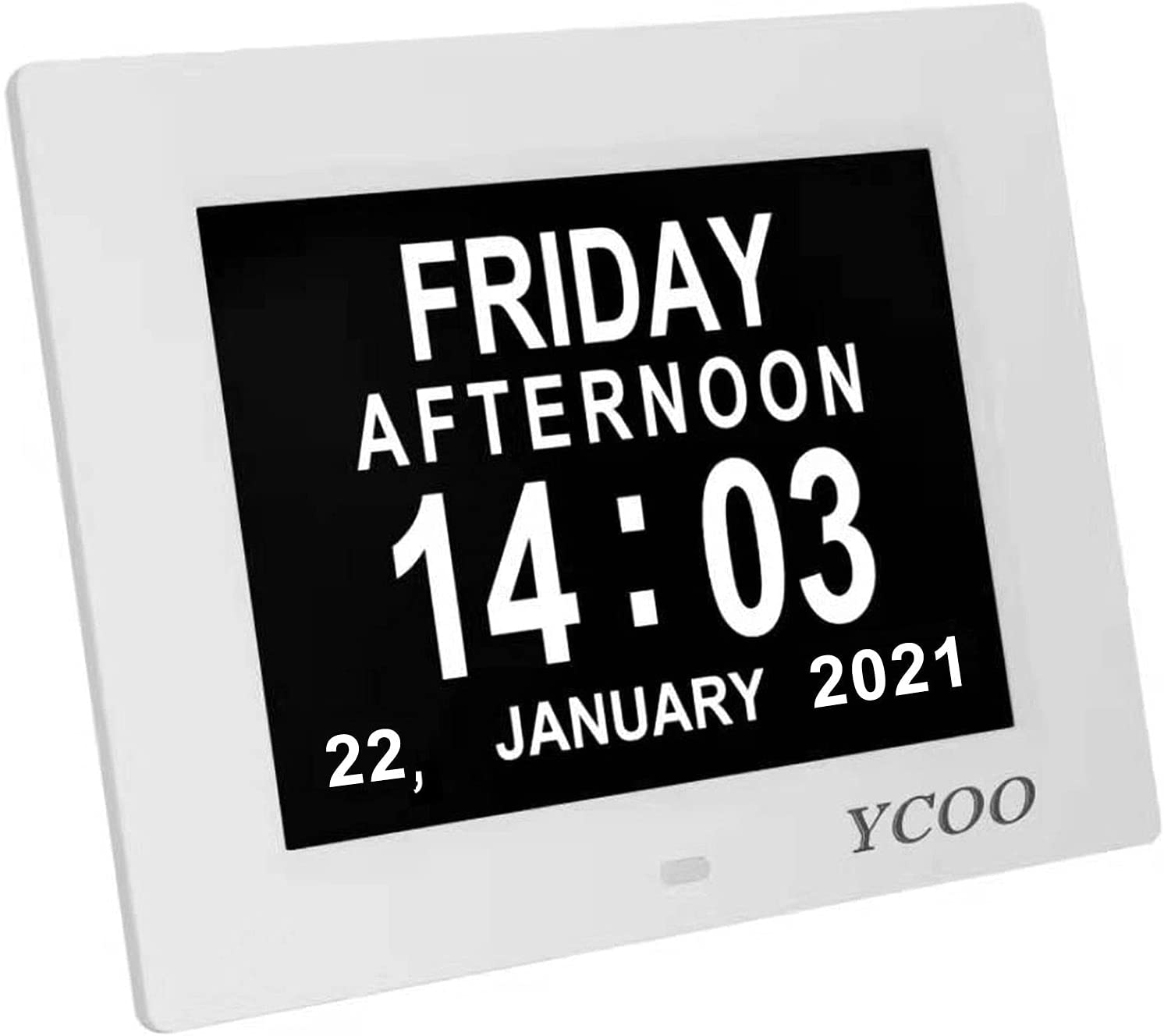 3/1/20XX
10
Accessing local  & national community services and support.
G.P. first port of call 
Social Services :- request for a ' Full Needs Assessment' to your local Adult Social Care.
NHS Older Peoples Community Mental Health Teams (Over 65yrs team, referred by G.P.).
Dementia UK - National Admiral Nurse  Dementia Helpline  :- 0800 888 6678. Admiral Nurse Information & Support. E-Mail   :-  helpline@dementiauk.org
Age UK – find your local service https://www.ageuk.org.uk/
Alzheimer’s Society:- find your local service https://www.alzheimers.org.uk/?gclid=EAIaIQobChMIs-KMr5aM-AIVkNrVCh0EfwFBEAAYASAAEgLxzfD_BwE&gclsrc=aw.ds
Pendant alarms. TeleCare 0800 85 40https://www.telecare24.co.uk/?gclid=EAIaIQobChMI_bHfmPCJ-AIVwpBoCR2ljgVXEAAYASAAEgKgy_D_BwE   or Via local Social Services.
Your local Memory clubs :- check with your local services e.g. Age UK or Social Services
Attendance Allowance Tel 0800 731 0122
Money Advice Service 0800 138 7777 ( funded by government, financial issues including benefits.
Turn2us www.turn2us.org,uk.  Charity helps you understand benefits you are entitled to.
Carers UK  https://carersuk.org  020 7378 4999 Help, advice & support
Alzheimer's Research UK – Charity, providing up to date information on treatment trials. Get your Free booklet 'Your Brain Matters'. Your Brain Matters booklet (ValEx) - Alzheimer's Research UK (alzheimersresearchuk.org)
3/1/20XX
11
Understanding Stress & Looking after yourself.
Stress can be useful for deadlines and getting things done.
When stress is prolonged, a wide range of symptoms can be experienced, but not necessarily recognised as stress. Sometimes, we have become accustomed to the sensations & simply ignore them. 
If we experience prolonged stress, this can affect our general wellbeing and reduce our   response to illness.
Some common symptoms of stress:-
Increased pain, muscles aches, tension, grinding teeth, pounding heart, palpitations.
Lying awake & worrying.
Feeling isolated with the situation.
Feeling lower  in mood & or more irritable.
Feeling overwhelmed, or helpless, need to scream or cry.
Feeling less confidence in own abilities.
Avoiding situations or becoming a 'workaholic'.
Strategies to try out :-

Setting up regular breaks or time away from the situation.
Using humour.
Lising to relaxing music.
Talking to others you trust.
Meditation, mindfulness, prayer.
Yoga, breathing exercises.
Physical activity / exercise, walking, swimming etc.
Taking time to enjoy nature, scenery or pets
Getting back to hobbies or trying new ones.
What else could you try ?
3/1/20XX
12
Dementia:- Can we reduce the risk  ?
Making health choices.
Look after your heart:- High blood pressure, lack of exercise & smoking- damage the arteries & increase risk of Alzheimer's & vascular dementia.
 Evidence of healthy lifestyle, particularly mid-life reduces risk :- Be physically active, Keep healthy weight, Stop smoking - Drink alcohol in moderation. 
Follow a balanced healthy diet :- Low saturated fats, Reduce salt, sugar & red meat, Eat more fish, fruit & vegetables. 
Challenge your brain & Enjoy social activities:- Keep socially active, Make new friends & connections, especially as we live longer,  keep mentally active, Challenge your brain, take up a new hobby.
 All these actions, also help to reduce heart disease, cancer  & strokes.
https://www.alzheimersresearchuk.org/wp-content/plugins/mof_bl_0.2.9/downloads/RRD-0921-0923_WEB.pdf
13
Over to you- questions
Next steps…..
Sample footer text
3/1/20XX
14
Thank you
Sharon Johnston – Admiral Nurse
& Sarah Hodges – Dementia Specialist Occupational Therapist
Sample footer text
3/1/20XX
15